Mutfak Hizmetleri Yönetimi
Mutfağın Organizasyon (Örgüt) Yapısı
Organizasyon (Örgüt) yapısı; bir işletmenin amaçlarını gerçekleştirmek üzere, çalışanları ve faaliyet birimlerini ne şekilde bir araya getirdiğini tanımlayan yapıdır. Otel işletmelerinde mutfak örgüt yapısı kavramı ile anlatılmak istenenler şu şekilde gibi sıralanabilir:
Mutfağın Organizasyon (Örgüt) Yapısı
1. Mutfağın amacı doğrultusunda mutfakta yerine getirilmesi gereken işler:
Bu işler yemek üretimini temin edebilmek için yiyecek malzemelerinin satın alınması, teslim alınması, belirli sürelerle belirli ısı derecelerinde depolanması, hazırlanması, pişirilmesi, servise sunulması ve üretim sonrası mutfağın ve mutfak araç gereçlerinin temizliği şeklinde sıralanabilir.
Satın alma
Teslim alma
Depolama
Pişirmeye Hazırlama
Pişirme
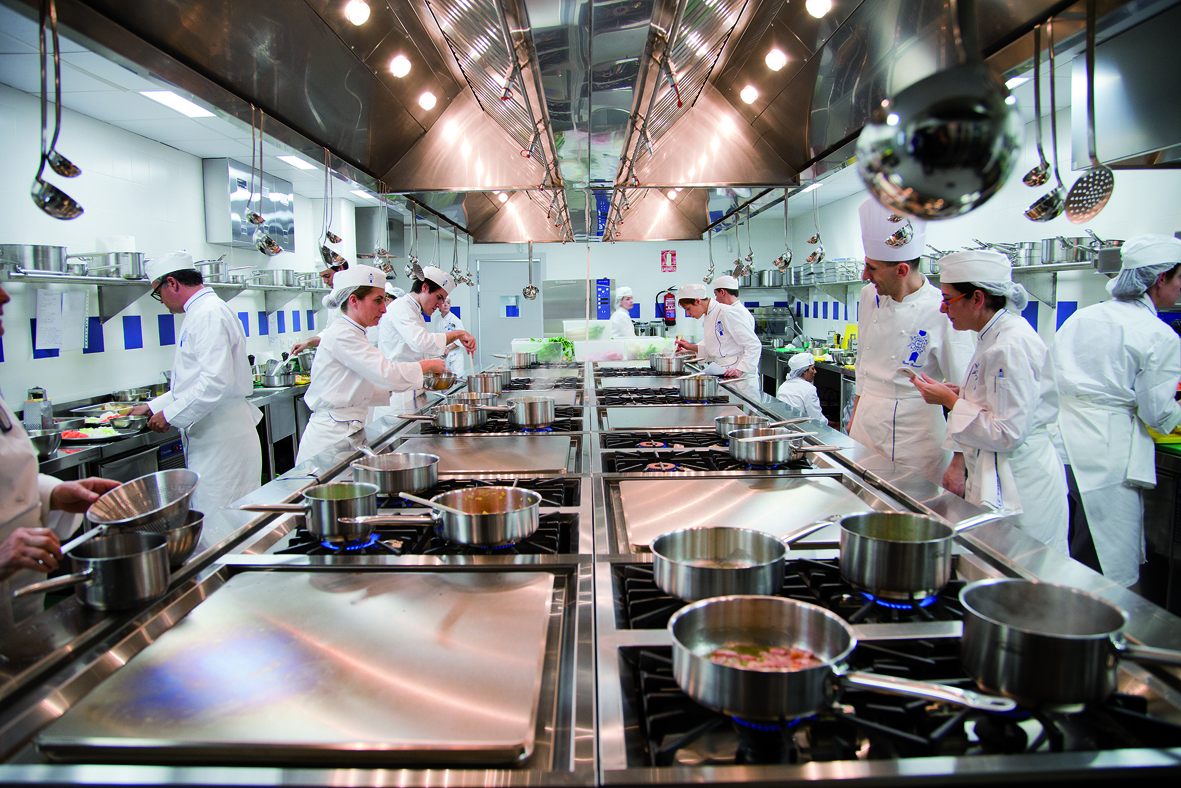 Servise sunum
Çöp toplama ve bulaşık